УЧРЕЖДЕНИЕ ОБРАЗОВАНИЯ«ГОМЕЛЬСКИЙ ГОСУДАРСТВЕННЫЙ ПРОФЕССИОНАЛЬНЫЙ ТЕХНОЛОГИЧЕСКИЙ ЛИЦЕЙ»
ПРЕЗЕНТАЦИЯ
На тему : Техническое обслуживание и ремонт устройств
релейной защиты и автоматики
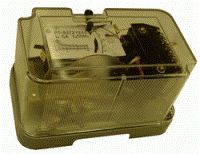 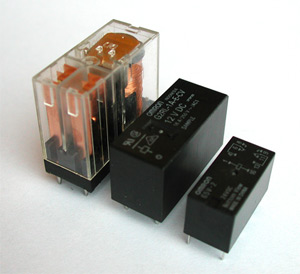 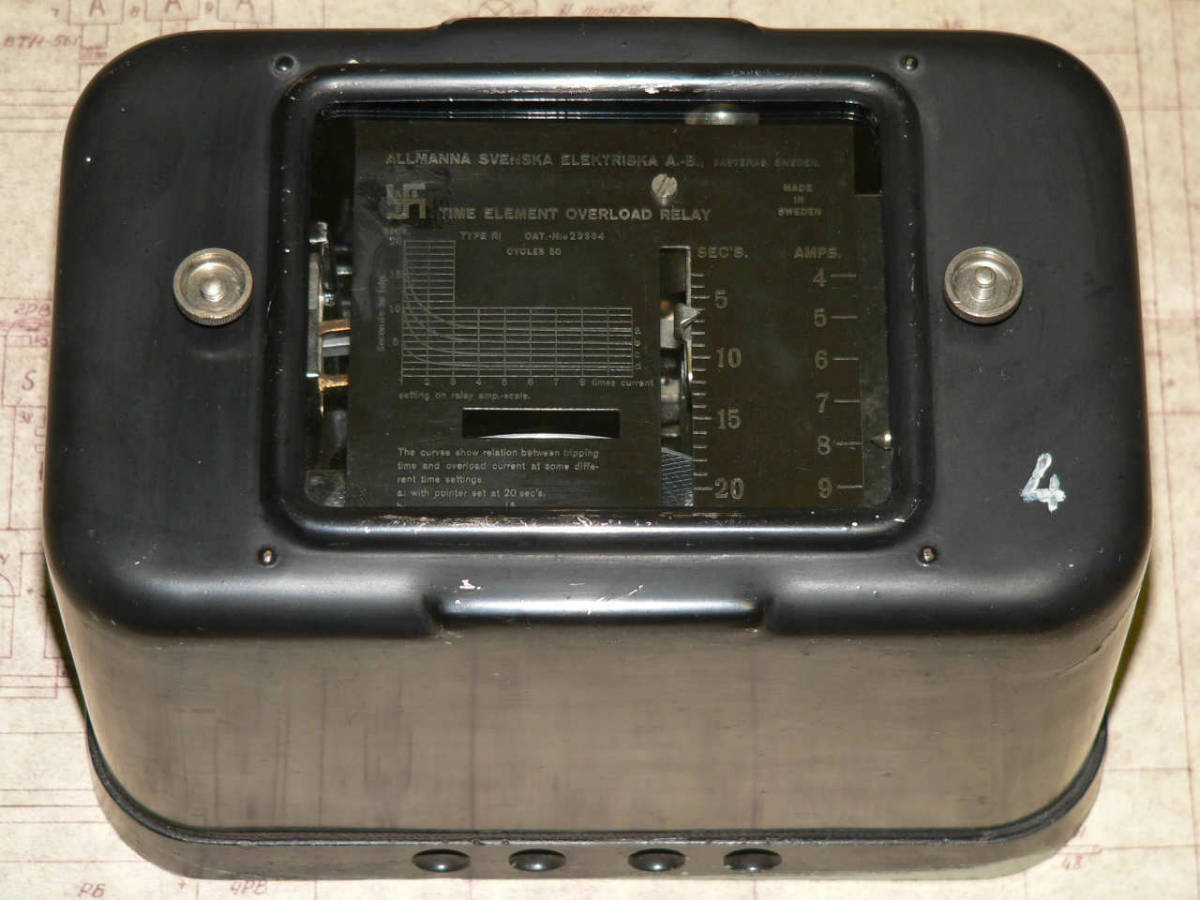 Классификация реле
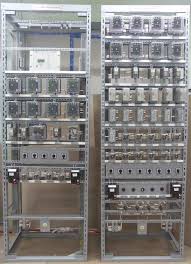 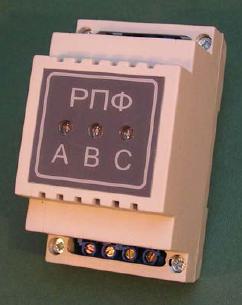 Релейная защита
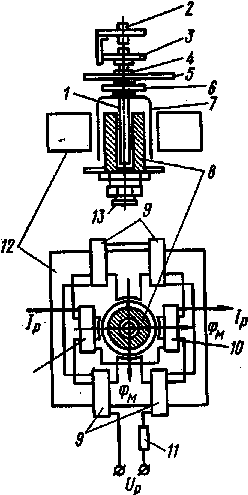 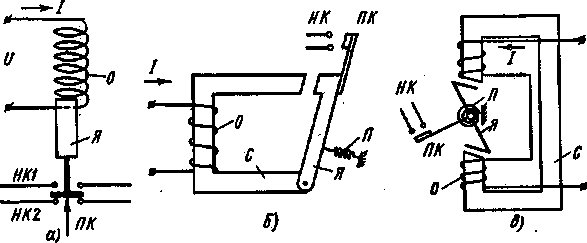 Устройство и принцип действия реле
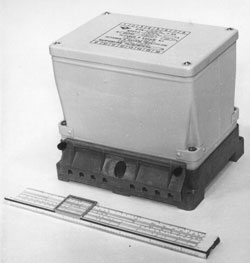 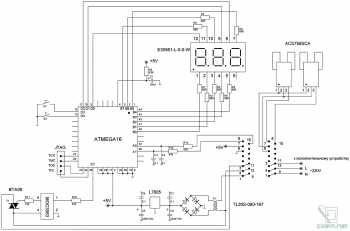 Устройство МТЗ
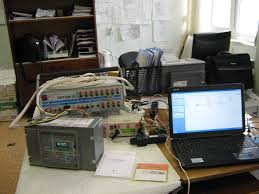 Ремонт и обслуживание устройств РЗ и А
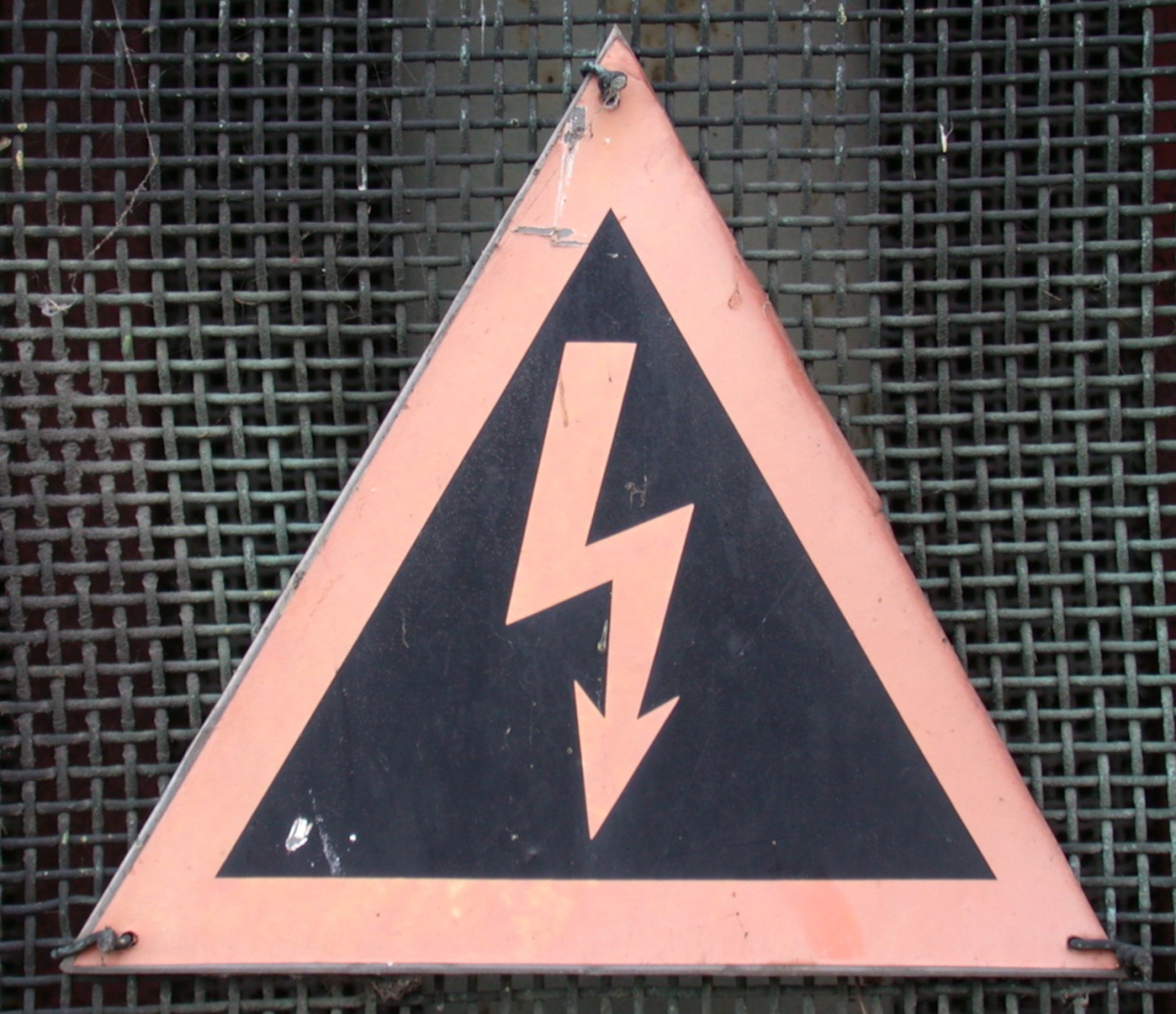 Техника безопасности
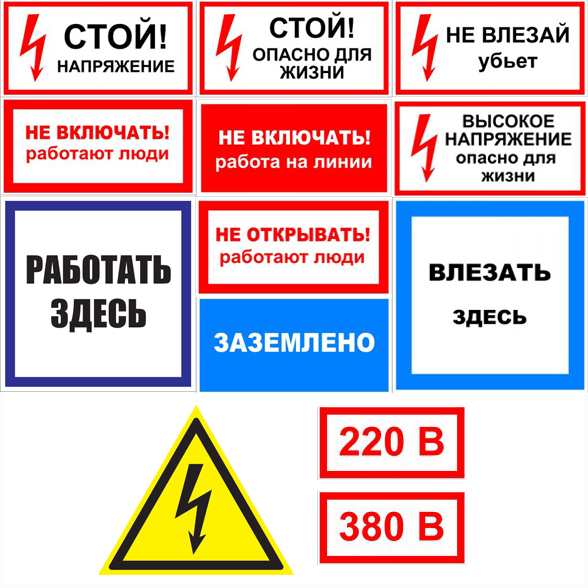 Знаки предупреждающие опасность поражения электрическим током
в
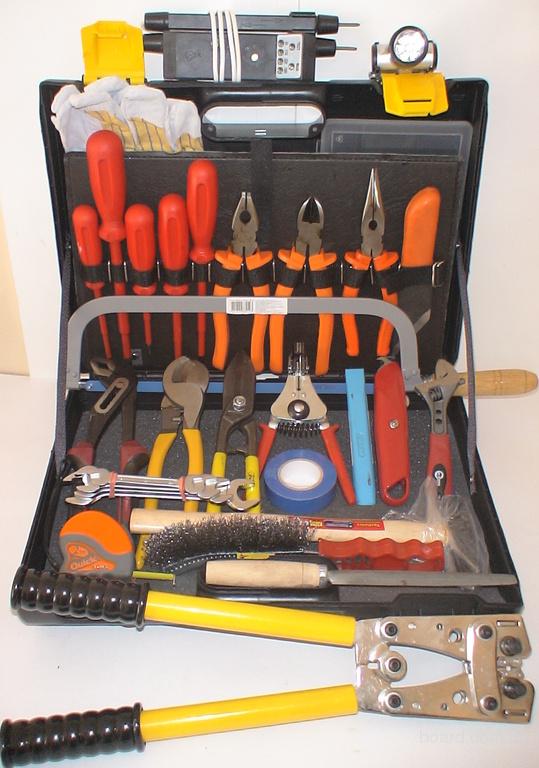 Электромонтажный инструмент